2122 IRG LA2 Marktonderzoek
Samenwerken
Dit product maak je met je groepje.
Lever je product in via Teams
Je wordt een groepje feedbackfriends geplaatst
Geef feedback op de producten van anderen en ontvang feedback
Beschrijf in je reflectieverslag hoe je het feedback geven ervaren hebt. 

Intro LA = woensdag 17 mei  20 mei 
Deadline = vrijdag 26 mei 
Feedbackfriends = vrijdag 2 juni
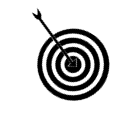 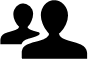 Leerdoelen
Na het maken van dit leerarrangement kun je:
Een marktonderzoek opzetten
Een doelgroep analyse maken
De resultaten van een marktonderzoek verwerken
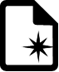 Leerproduct			
Een verslag dat bestaat uit 2 onderdelen: 
Een Excel verslag waarin je de doelgroep van de opdrachtgever analyseert en grafisch presenteert. 
Een aanbeveling op basis van de 4C’s. 
In het verslag komt het volgende aan bod:
Deskresearch met daarin minimaal 8 demografische gegevens. Verwerk ze in een diagram.
Een beschrijving van de 4C’s voor het gebied dit gebied. 
Een aanbeveling voor de opdrachtgever op basis van de externe data, dit wederom m.b.v. de 4C’s.
Bronvermelding.
Bijeenkomsten		
Les over Marktonderzoek
Les over Deskresearch
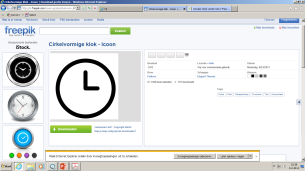 Bronnen
PowerPoint van lessen ”.
Websites uit de PPT “Deskresearch”
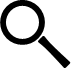 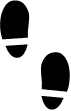 Leerpad			
Gebruik voor je deskresearch o.a. de websites uit de PPT “Deskresearch’.  
Onderzoek het gebied van jullie groep op minimaal 8 demografische gegevens (zie PPT).
Verwerk de gegevens in Excel met bijpassende diagrammen.
Beschrijf de 4C’s van dit centrum gebied op dit moment.
Schrijf een aanbeveling m.b.v. de 4C’s en jullie externe data voor de opdrachtgever.
Zorg voor een overzichtelijk Excel verslag waarin alle eerder genoemde punten aan bod komen.
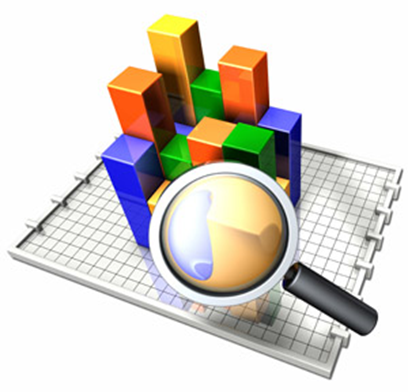 Wat adviseren jullie de opdrachtgever op het gebied van marketing?